Онлайн презентация выставки репродукций Народного художника рф Чебанова Вениамина карповича
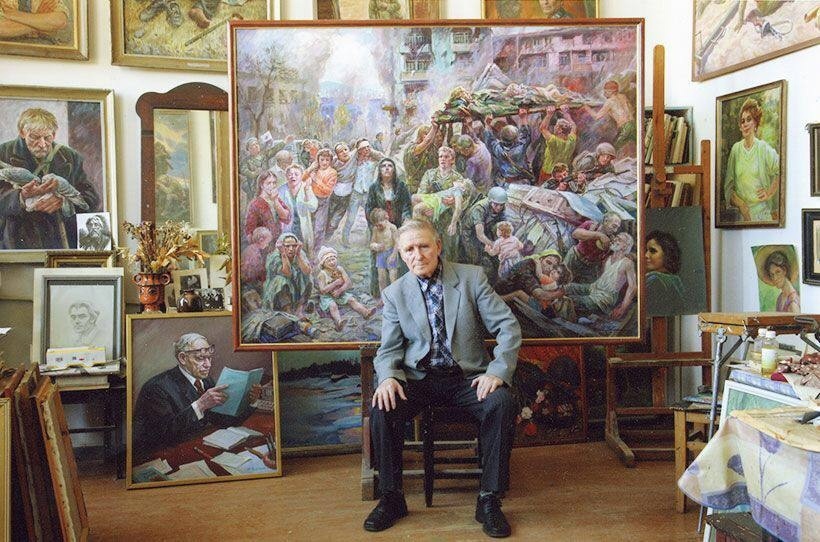 Чебанов Вениамин Карпович
Родился 28 августа 1925 г.
7 ноября 1943 г. – курсант Новосибирского военно-пехотного училища.
 В должности командира роты 203-го стрелкового ордена А. Невского полка
 92 стр. Краковской дивизии прошел всю войну. 
За боевые заслуги награжден медалью «За отвагу», орденами Красной Звезды и Отечественной войны I степени. 
После войны окончил Иркутское художественное училище. 
С 1957 г. сотрудничал с Новосибирским книжным издательством, проиллюстрировал 100 книг.
В 1995 г. В. Чебанову было присвоено звание «Заслуженный художник РФ», в 2007 г. – «Народный художник РФ».
Художник в гимнастерке
В 2017 г. в Новосибирске была открыта
 «Сибирская мемориальная картинная галерея», 
в постоянной экспозиции которой представлены работы художника.
В 2018 г. Вениамину Карповичу было присвоено звание «Почетный житель города Новосибирска».  В 2021 г. – «Почетный гражданин Новосибирской области» и «Почетный член Российской Академии художеств».
Вениамина Карповича Чебанова не стало 11 января 2023 г. в возрасте 97 лет.
«ЗОЛОТАЯ СВАДЬБА. ПОКОЛЕНИЕ ПОБЕДИТЕЛЕЙ(авторский повтор работы 1988 года)»
«Из окружения пробились»
Вениамин Чебанов / Воспоминания про первый бой
«Получив приказ, я ещё раз проверил у солдат боевую выкладку: оружие, достаточно ли патронов, гранат и у всех ли каски, малые сапёрные лопаты, противогазы, медпакеты, сухой паёк на три дня.Ещё и ещё раз проинструктировал по уставу, как действовать солдату в бою, оберегать себя и товарища, как обезвреживать вражескую траншею и т.д.Чувствовал, что солдаты волнуются, и это волнение передавалось мне. Я, как мог, старался не показывать вида и за заботами не думать о предстоящем. В одной послевоенной песне пелось, что последний бой он трудный самый, но и первый бой не менее трудный».
«НА ПЕРЕДОВОЙ – ЗАТИШЬЕ»
«АХТУНГ! В ВОЗДУХЕ ПОКРЫШКИН!»
Фронтовые воспоминания художника
Начал воевать в ноябре 1944 года, и тогда же встретил своего земляка Александра Покрышкина, где-то около города Жешува. Мы пошли побриться в цирюльню, сели. И вдруг прямо на эту площадь вылетают две машины, оттуда выходят летчики. А впереди всех шагает Покрышкин. Мы вскочили. Он подходит к нам и говорит: «Ребята, пропустите без очереди! Дел вот так!» (показал жестом: по горло). «Товарищ полковник, ну что вы, конечно!», -  ответили мы хором.
«ПОСЛЕДНИЙ СНАРЯД. КУРСКАЯ ДУГА»
«В освобожденном селе»
Фронтовые воспоминания художника
Вначале мы в окопах были. В окопах и Новый год, 45-й, встретили. Потом уже, где-то 12-го января 45-го года, пошли в наступление и освободили Краков. Мы были в группе прикрытия. А на следующий день брали хуторок один, и я был ранен. Но легко, нога, правда, была разбита. Десять дней в медсанбате. А буквально через неделю форсировали Одер, потом брали Гляйвиц (Польша), и меня уже тяжело ранило. На этот раз тяжело, сквозная пуля. И контузило меня, и ранило.
БРОНЕПОЕЗД «СОВЕТСКАЯ СИБИРЬ»
Фронтовые воспоминания художника
В марте 1945 года я догнал свою часть. Как раз были тяжелые бои за форсирование Несси. СССР подарил Польше территорию от Одера до Несси. Мне по итогу пришлось форсировать три реки: Вислу, Одер и Несси. Берлин пал, а 3-я и 4-я армия были брошены на Прагу, подавлять восстание. Нас на танк посадили и отправили на Прагу.
«ПОСЛЕДНИЙ ДЕНЬ ВОЙНЫ»
«ЖИВАЯ ВОДА ВОЗВРАЩЕНИЯ»
Презентация подготовлена в рамках акции «Ночь искусств»
#ночьискусств#ночьискусств2024#ЗдвинскийРайонныйМузей
#искусствообъединяет